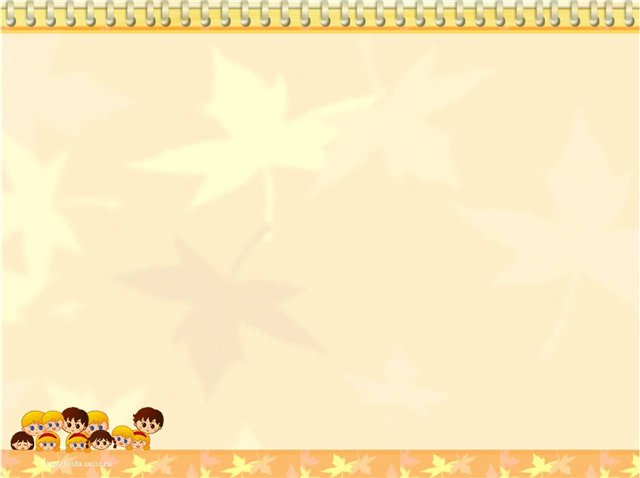 Предметно-пространственная развивающая среда средней речевой группы 
«Почемучки»  МБДОУ  №20«Кораблик»
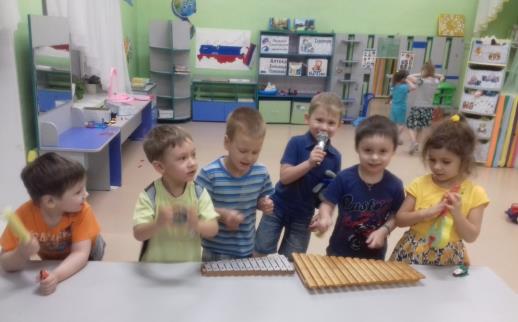 Воспитатель: Иванова Л.А.
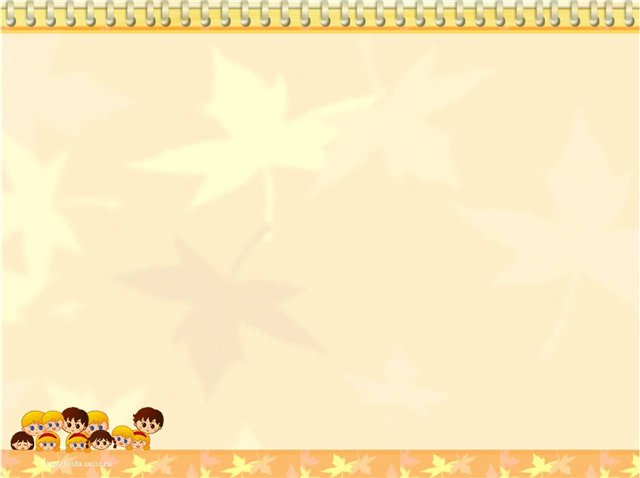 Важнейшими задачами современной дошкольной педагогической науки и практики являются задачи гуманизации процесса воспитания и обучения, охраны и укрепления физического и психического здоровья детей, их всестороннего и полноценного развития. Для решения этих задач был принят новый закон «Об Образовании», в котором дошкольное образование обозначено как ступень образования, введен новый Федеральный государственный образовательный стандарта дошкольного образования (ФГОС ДО). 
ФГОС ДО предъявляет требования к условиям реализации основной общеобразовательной программы дошкольного образования, в том числе требования к организации и обновлению предметно-развивающей среды дошкольного учреждения.
Предметно-развивающая среда в учреждении, реализующем программу дошкольного образования, является одним из важнейших критериев оценки качества образования. Это обусловлено значимостью окружающей обстановки для разностороннего развития ребенка, его успешной социализации в обществе.
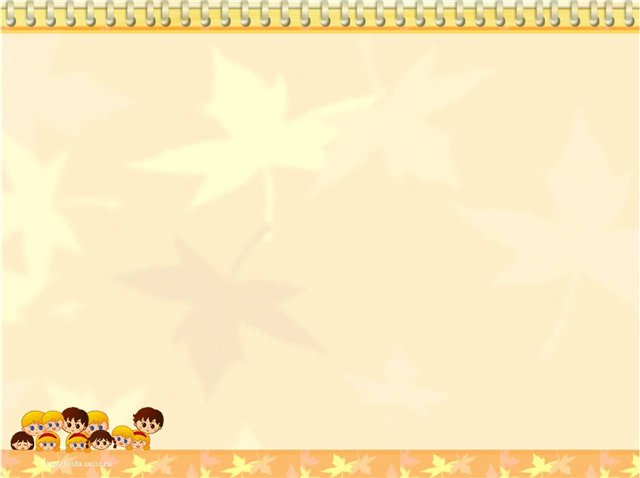 Развивающая предметно-пространственная среда должна быть:1. содержательно-насыщенной, 2. трансформируемой, 3. полифункциональной, 4. вариативной, 5. доступной 6. безопасной.
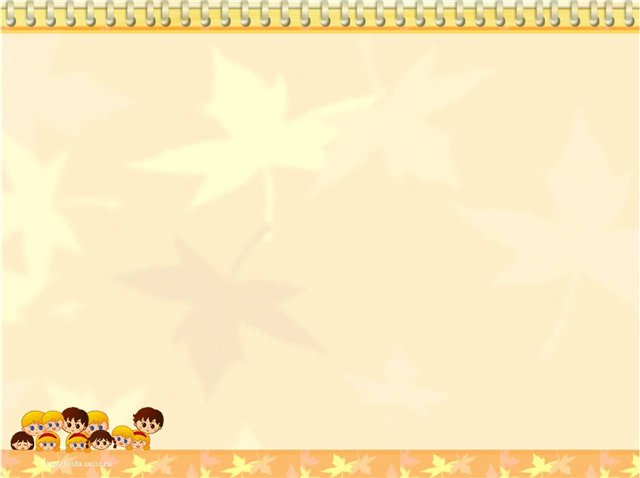 Патриотический уголок
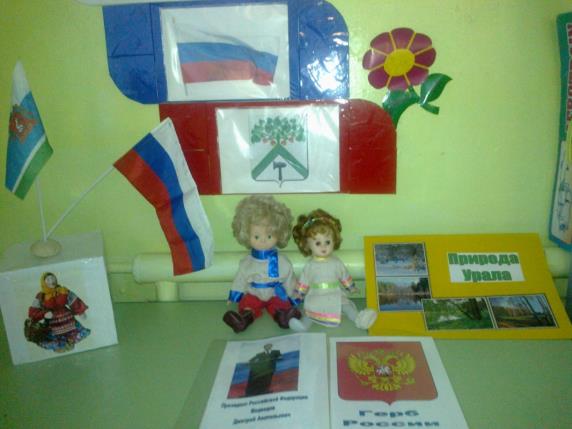 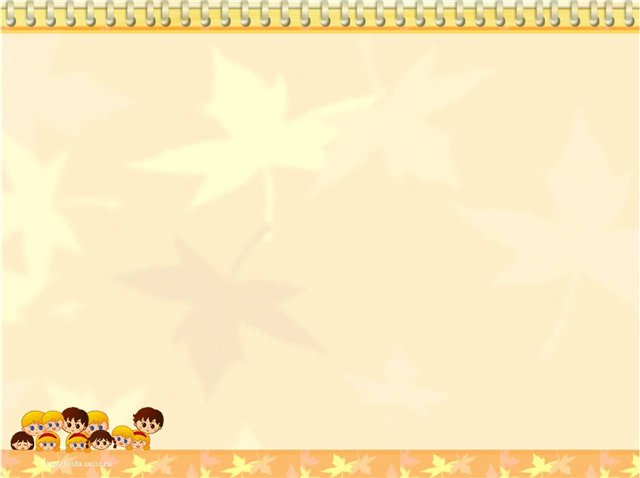 Сюжетные игры
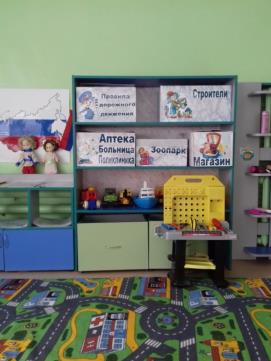 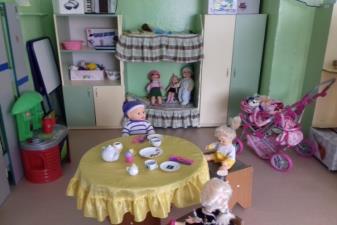 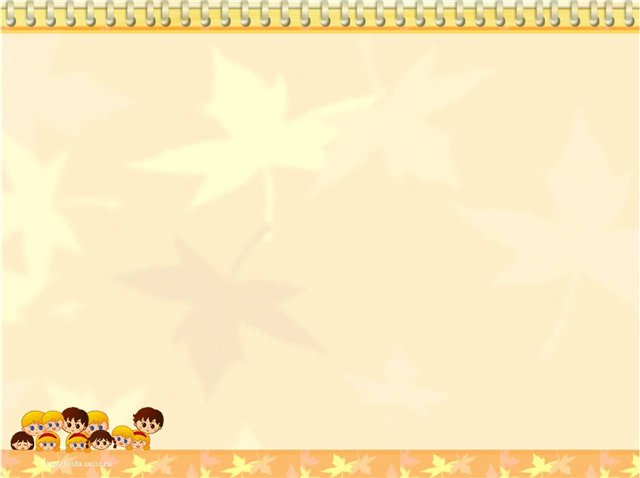 Музыкальный уголок
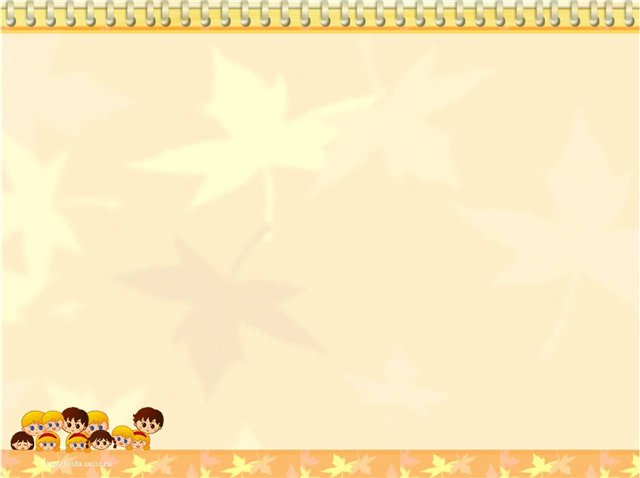 Уголок ИЗО
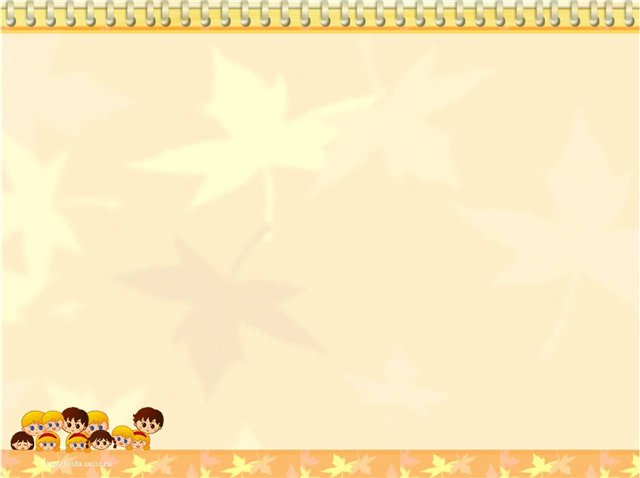 Уголок опытно-эксперементальной деятельности
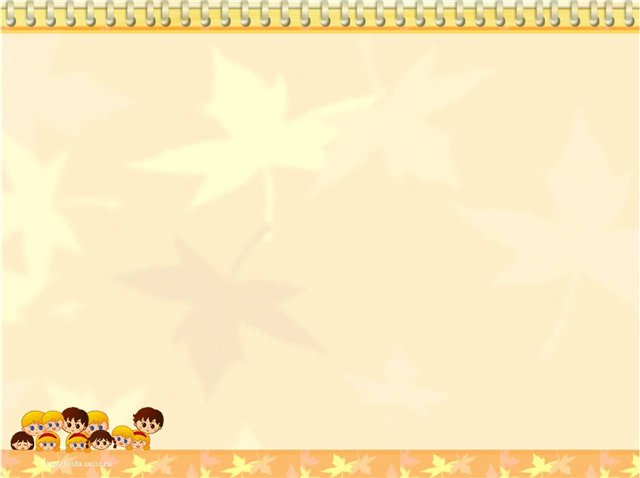 Уголок   сенсорного развития и мелкой моторики
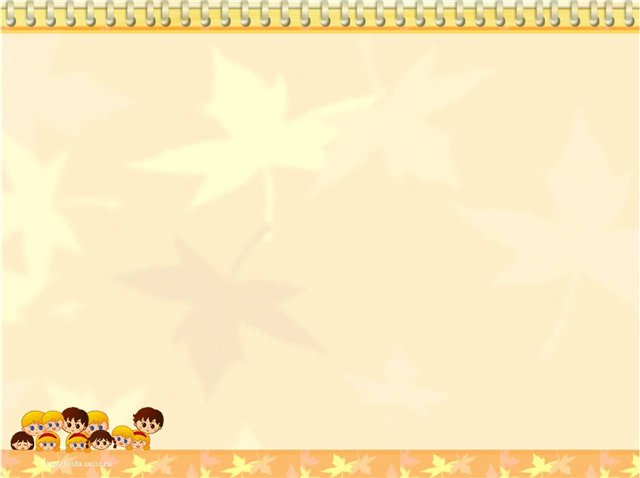 Уголок природы
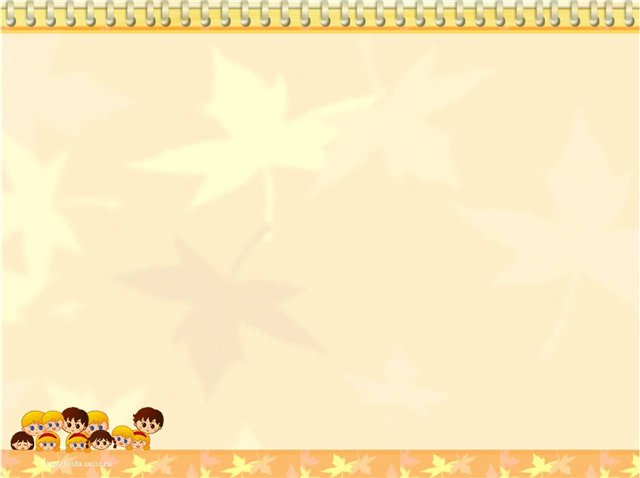 Уголок для родителей
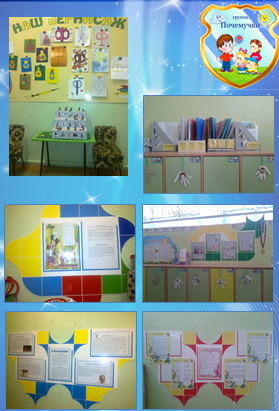 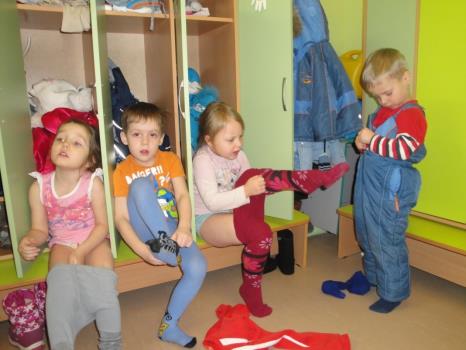 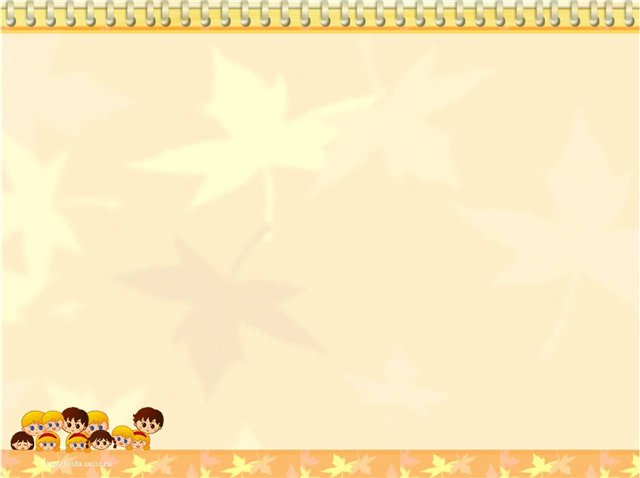 ТСО
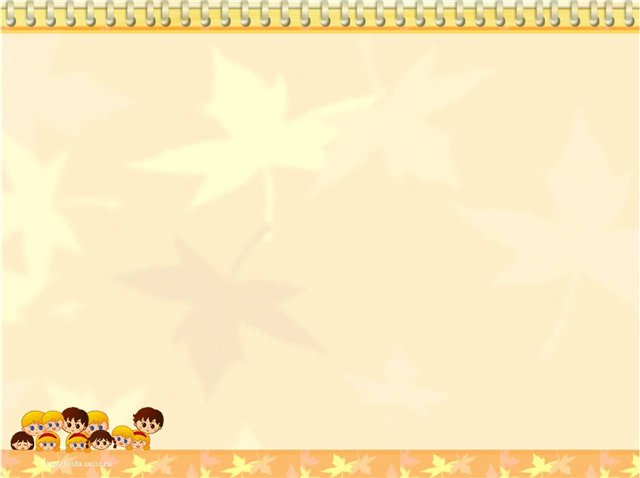 Уголок книги
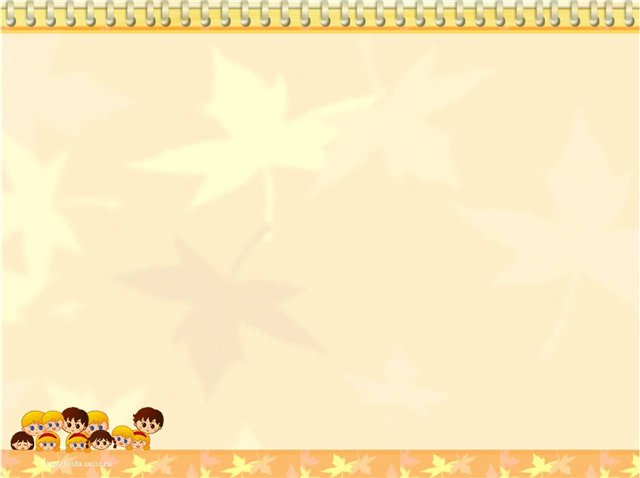 Уголок социального развития
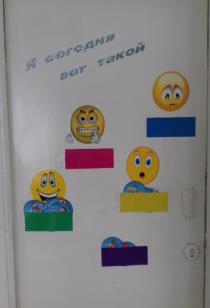 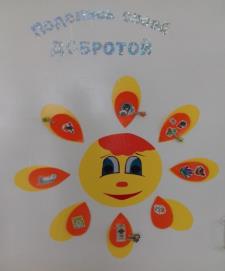 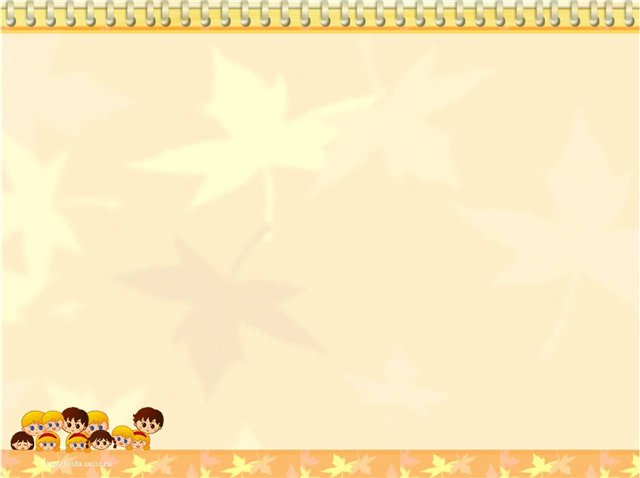 Уголок развивающих игр
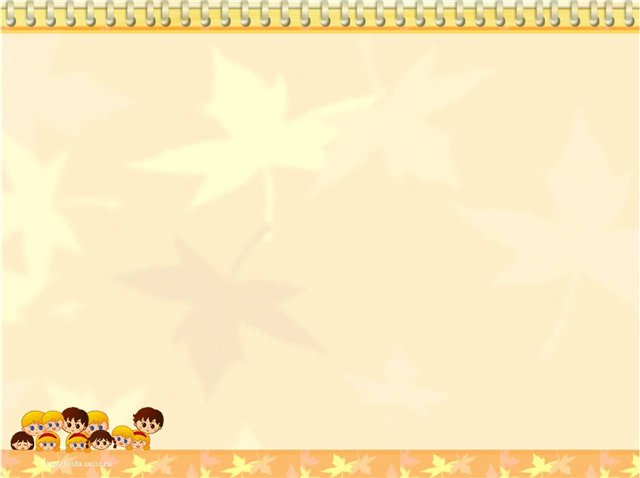 Игровая зона
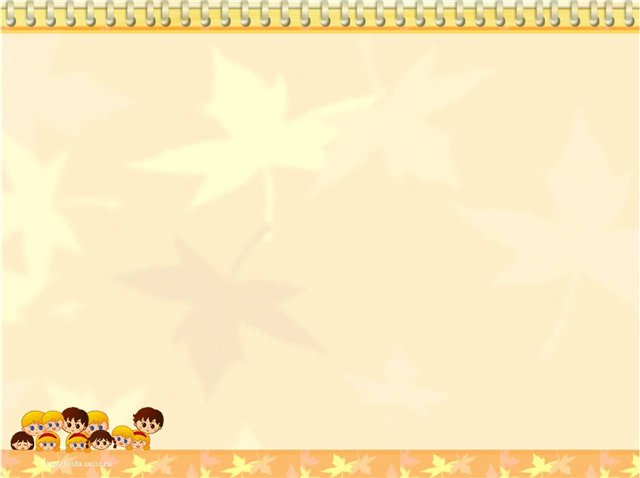 Уголок развивающих игр
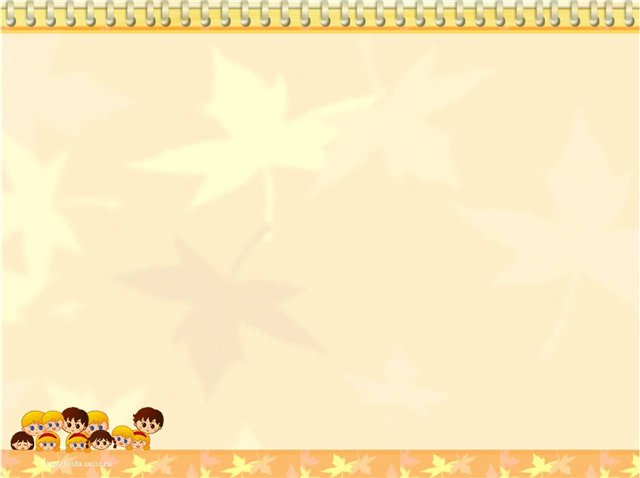 Уголок развивающих игр
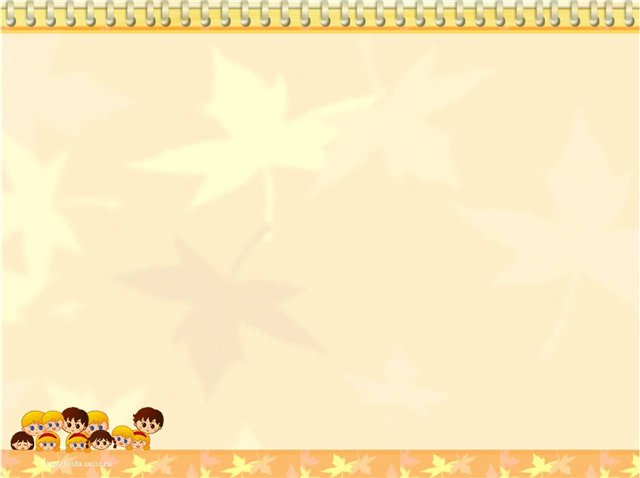 Уголок развивающих игр
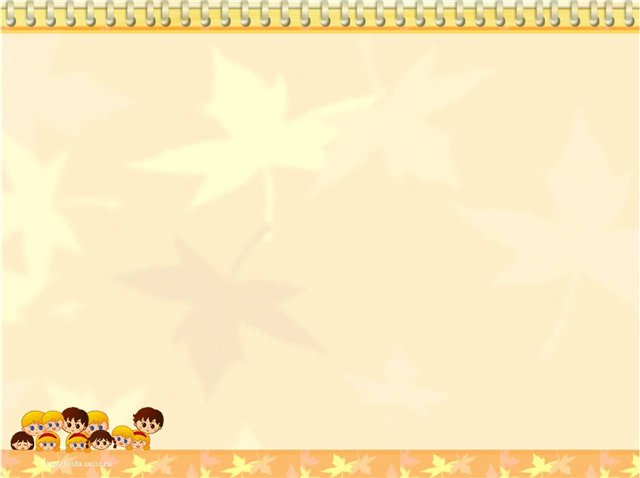 Уголок развивающих игр
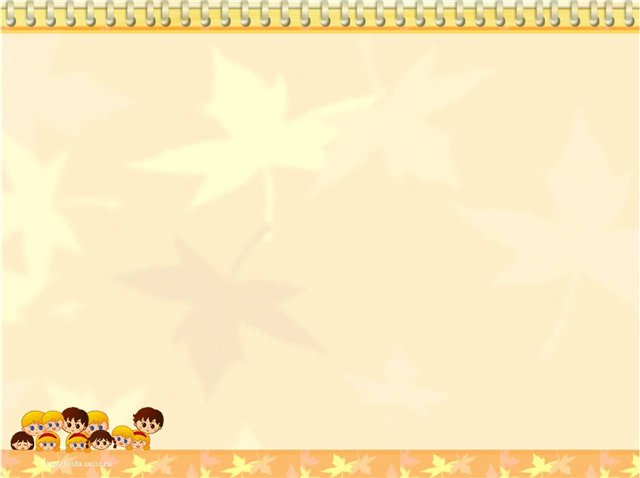 Физкультурный уголок
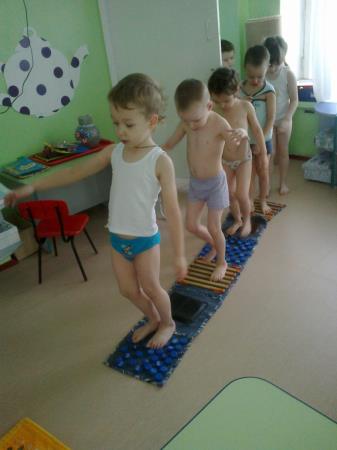 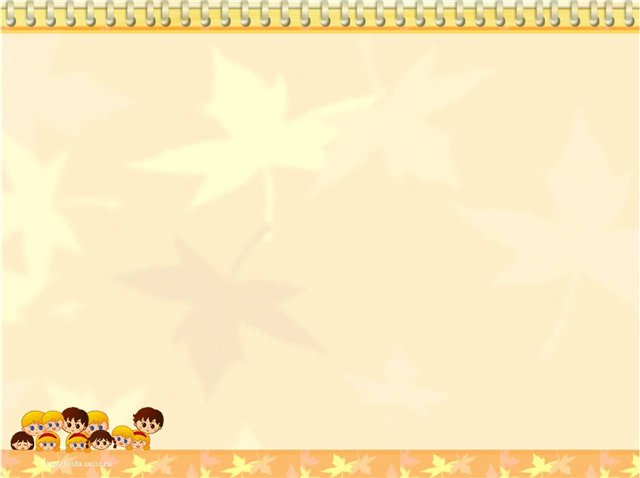 Театральный уголок
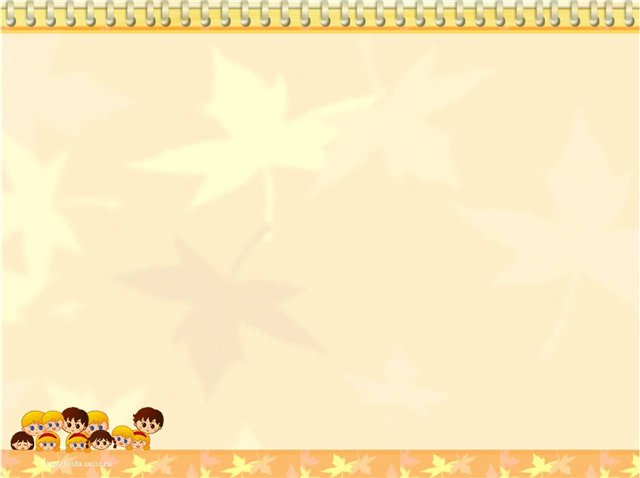 Уголок безопасности
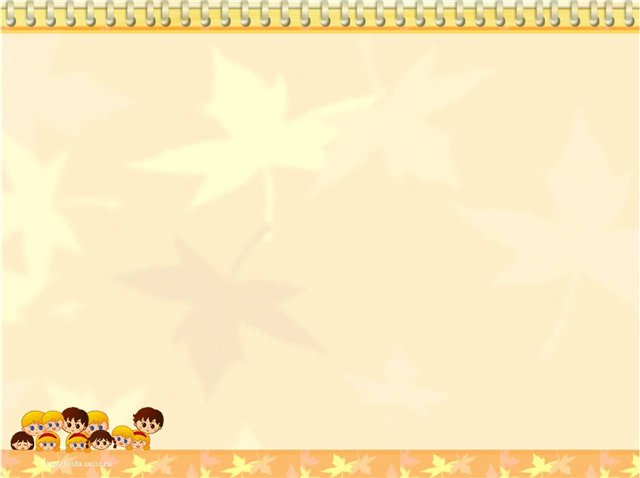 Логопедический уголок
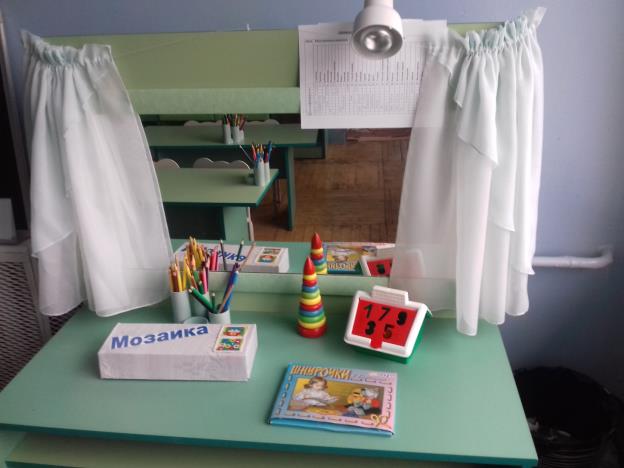 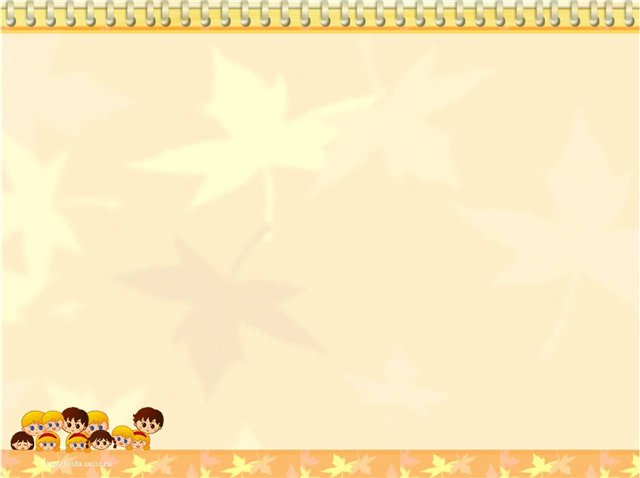 Спальная комната
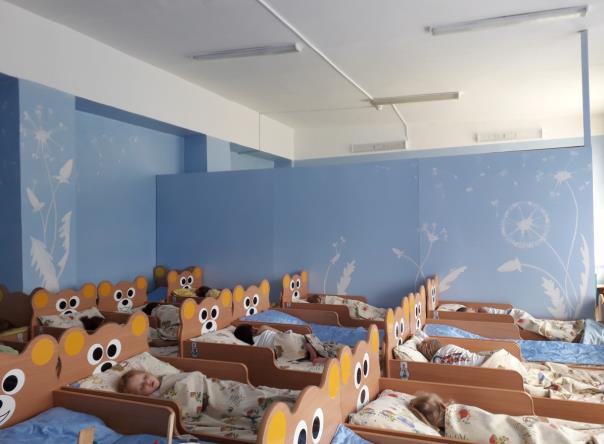 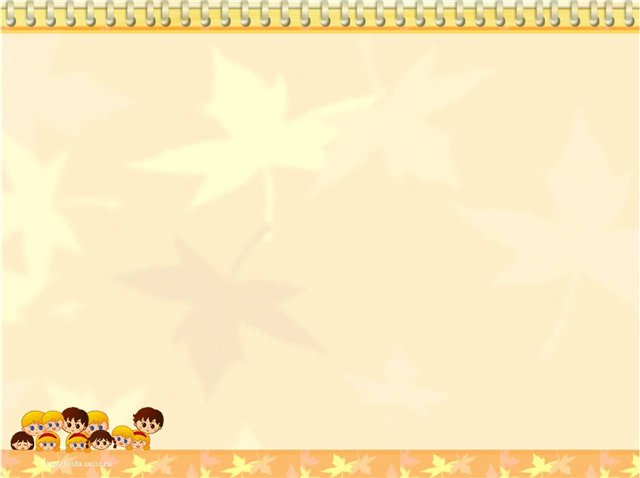 Уголок для отдыха
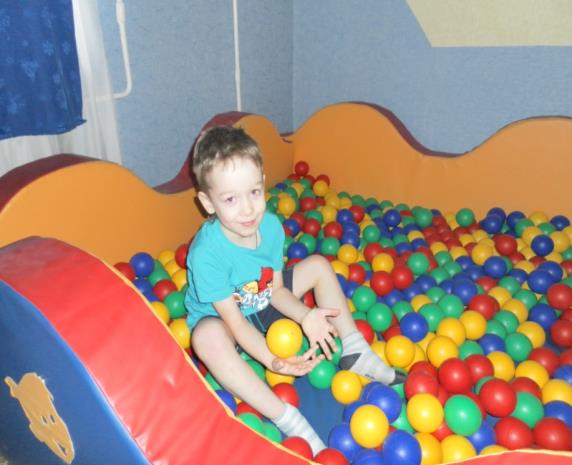 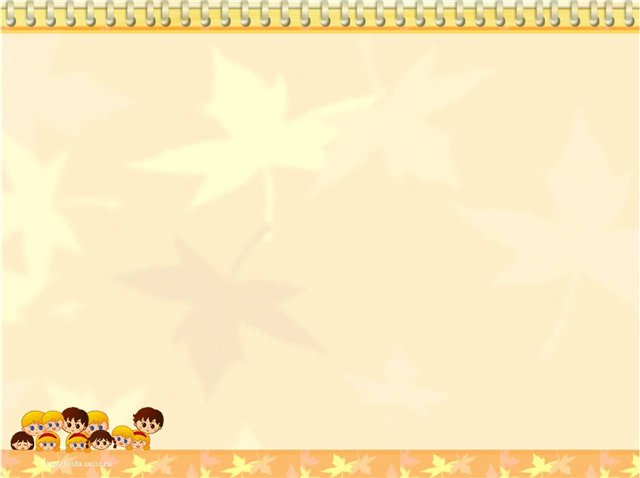 Бассейн и фито-кафе
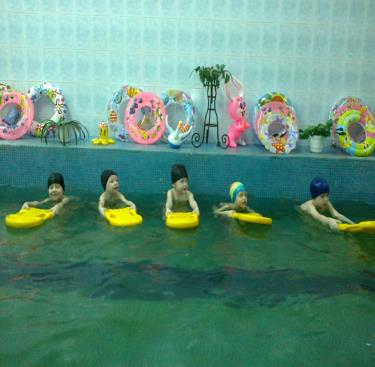 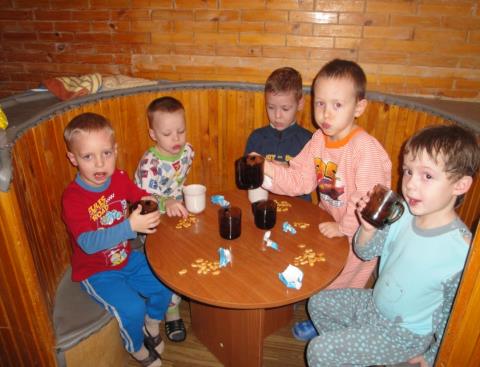 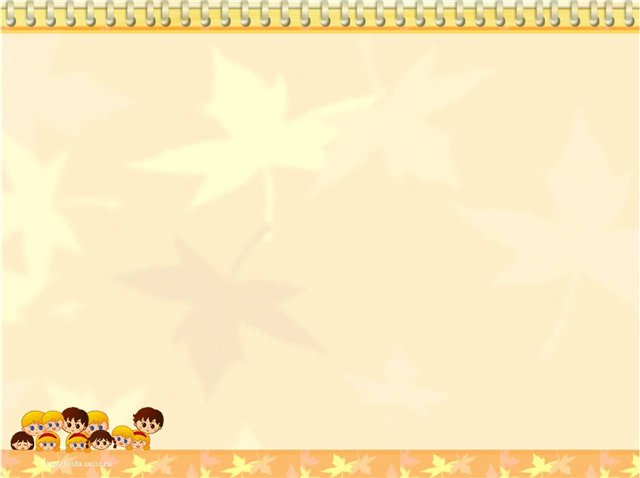 Туалетная комната
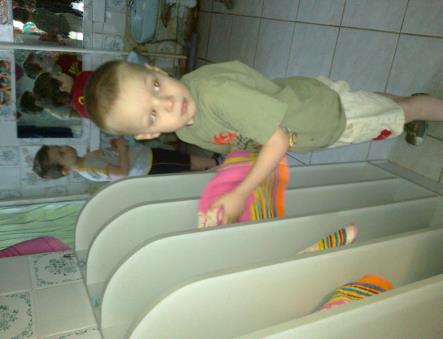 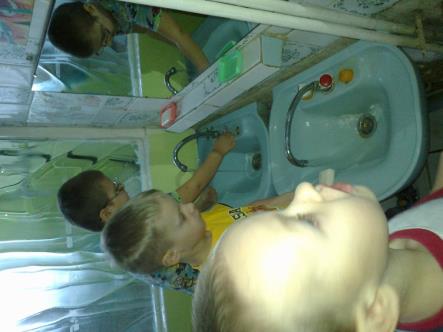 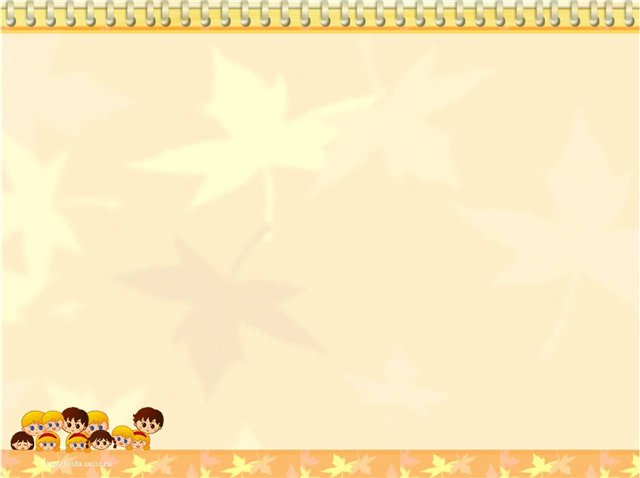 Спальная комната
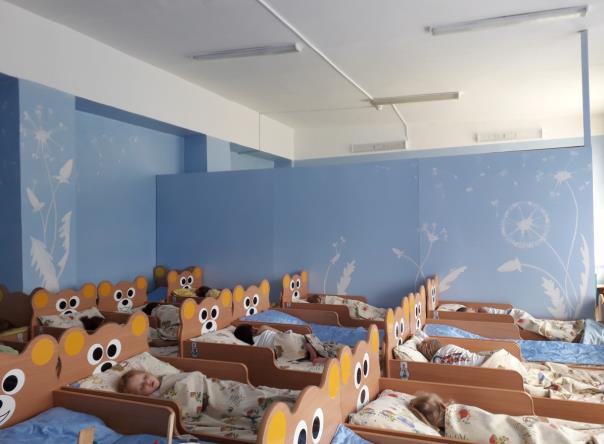 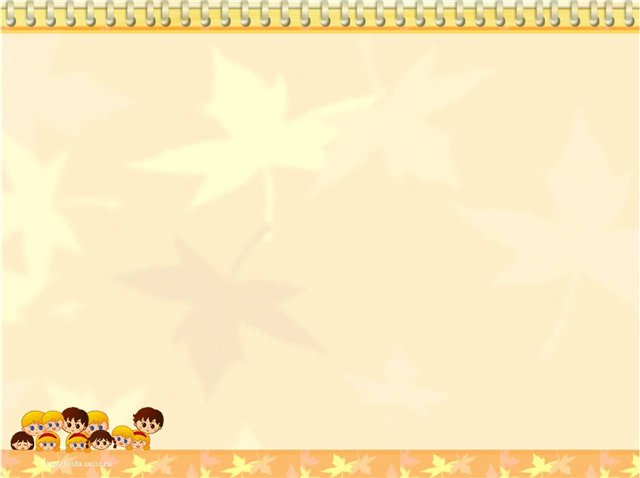 Спальная комната
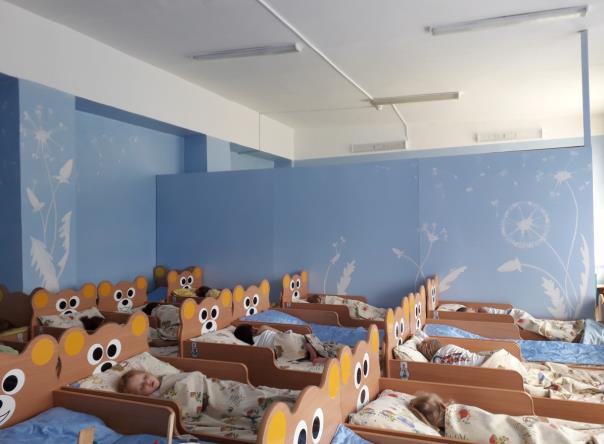 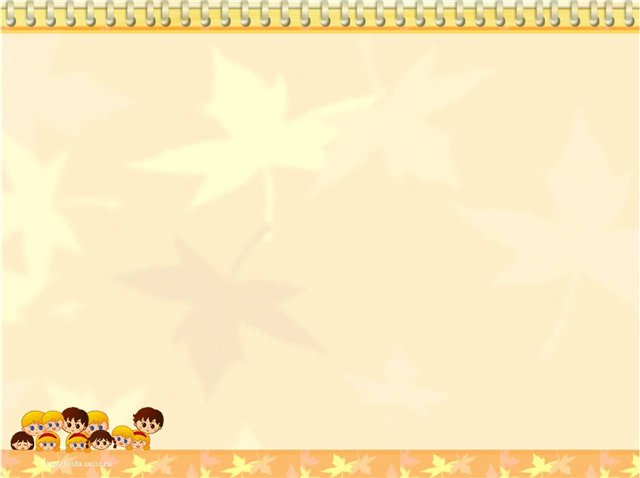 Предметно-развивающая среда организуется так, чтобы каждый ребенок имел свободный доступ к играм, игрушкам, материалам, пособиям, обеспечивающим все основные виды деятельности, а также возможность свободно заниматься любимым делом. Размещение оборудования по секторам (центрам развития) позволяет детям объединиться подгруппами по общим интересам.